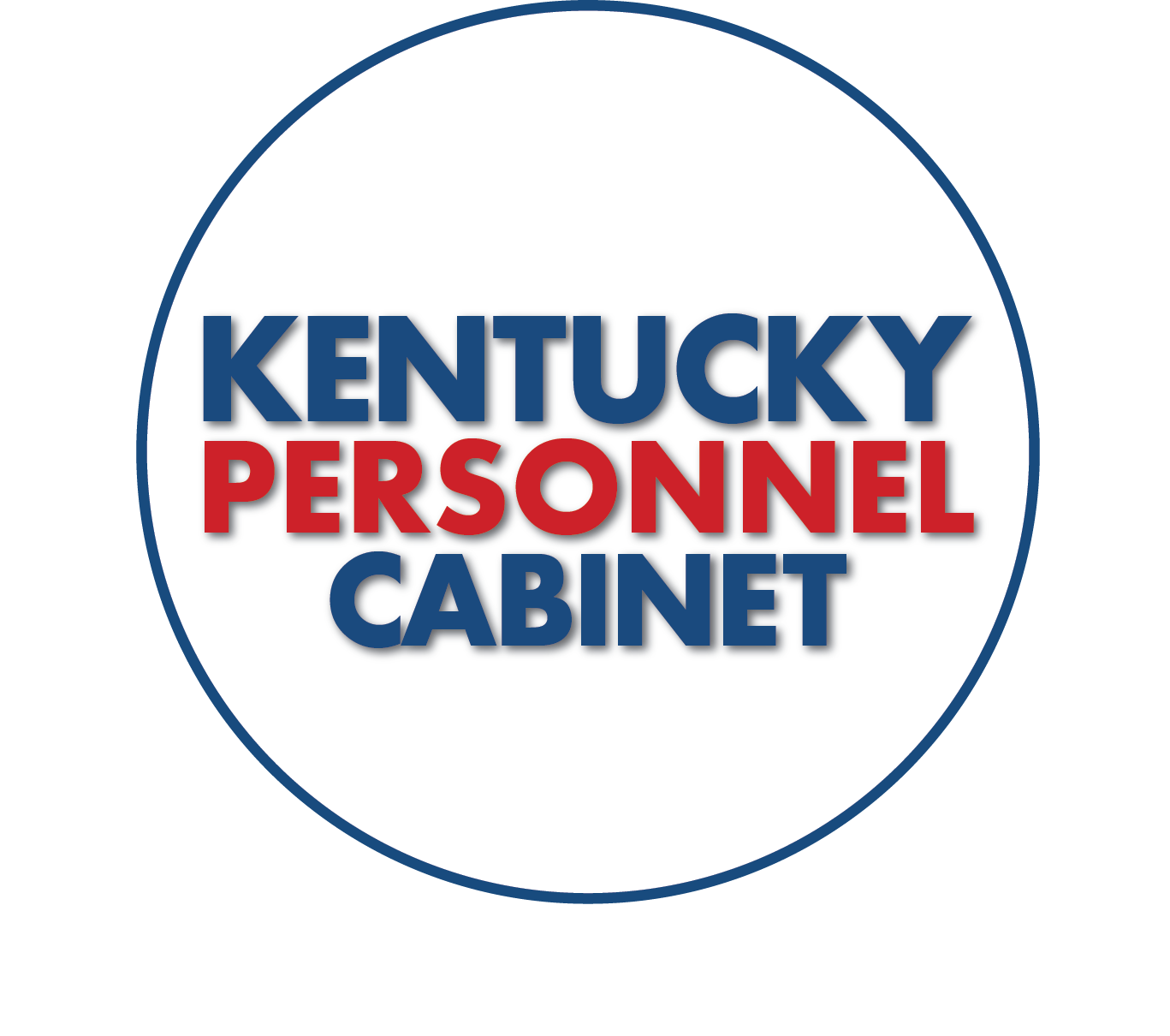 Sexual Harassment Prevention
Christopher L. Johnson, Executive Director
Singer Buchanan, State EEO Coordinator
Colene Elridge, Executive Staff Advisor
Agenda
Define Sexual Harassment
Why is it important to prevent harassment in our workplace?
Commonwealth’s Policy Statements on Harassment Prevention and Sexual Harassment 
Your Responsibilities as a Manager: Agency vs. Personal Liability
Bystander Responsibilities 
Retaliation
Complaint Filing Options
How did we get here?
What this IS vs. What this is NOT
Our Expectations
Major Themes…
EEO Compliance
+
Civility
+
Professionalism=


A Good Start
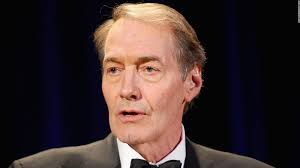 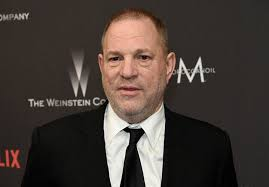 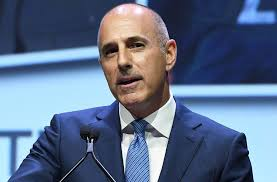 ALL of us should be concerned
Our behavior
Crossing the professional line
Our action/inaction
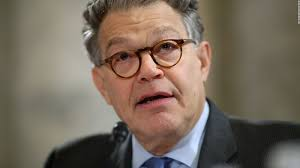 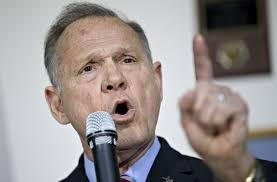 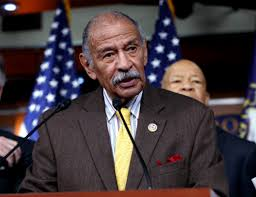 Who?
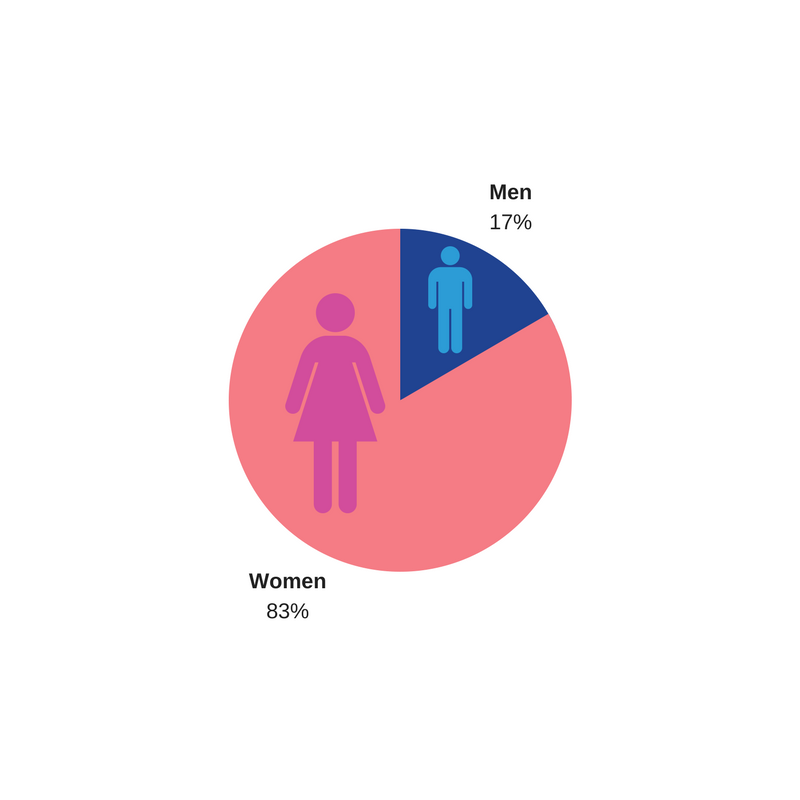 Last year (2016), almost 17% of reports were filed by Males, about 83% filed by Females.
Source: EEOC, Select Taskforce on the Study of Harassment in the Workplace, 
June 2016 Report
Survey Says…
According to EEOC testimony and research using random samples:
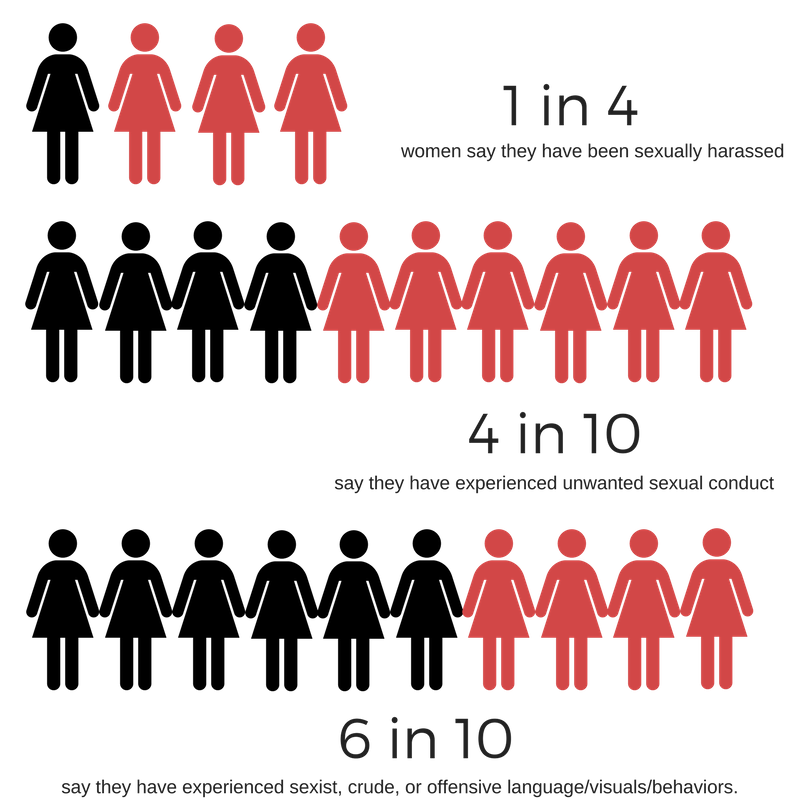 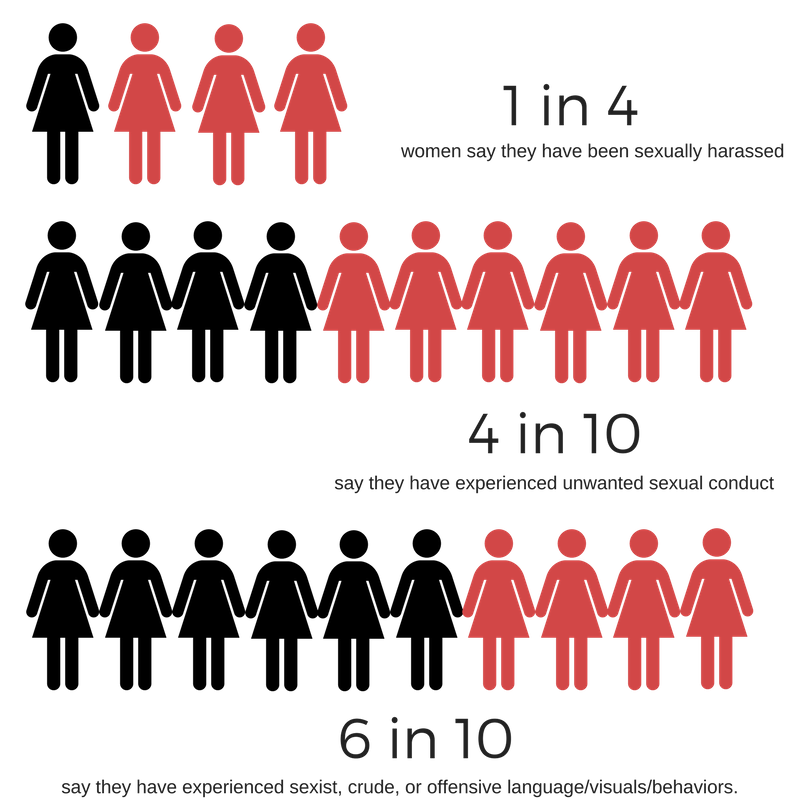 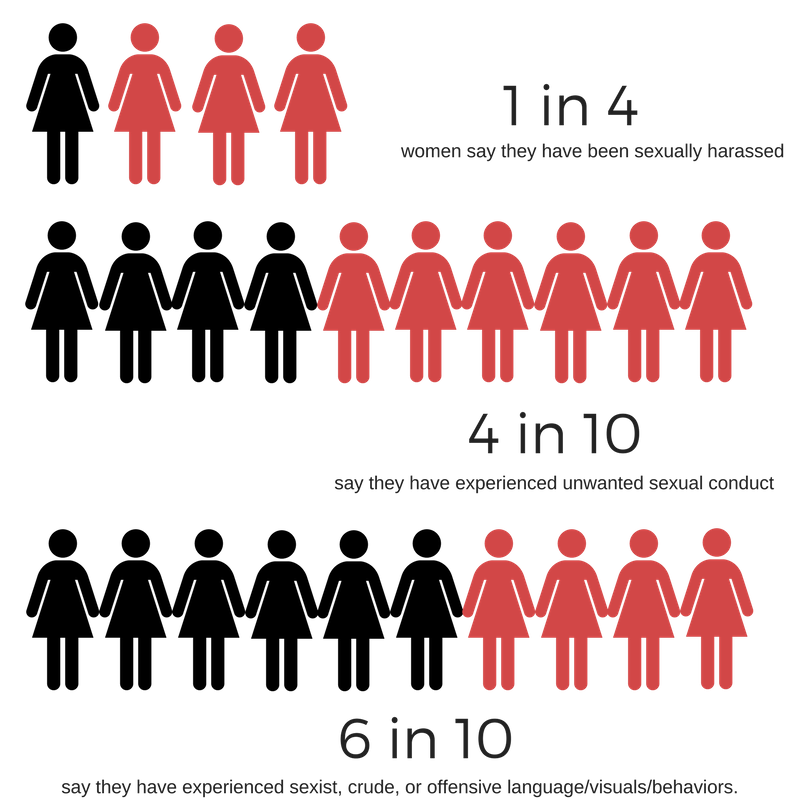 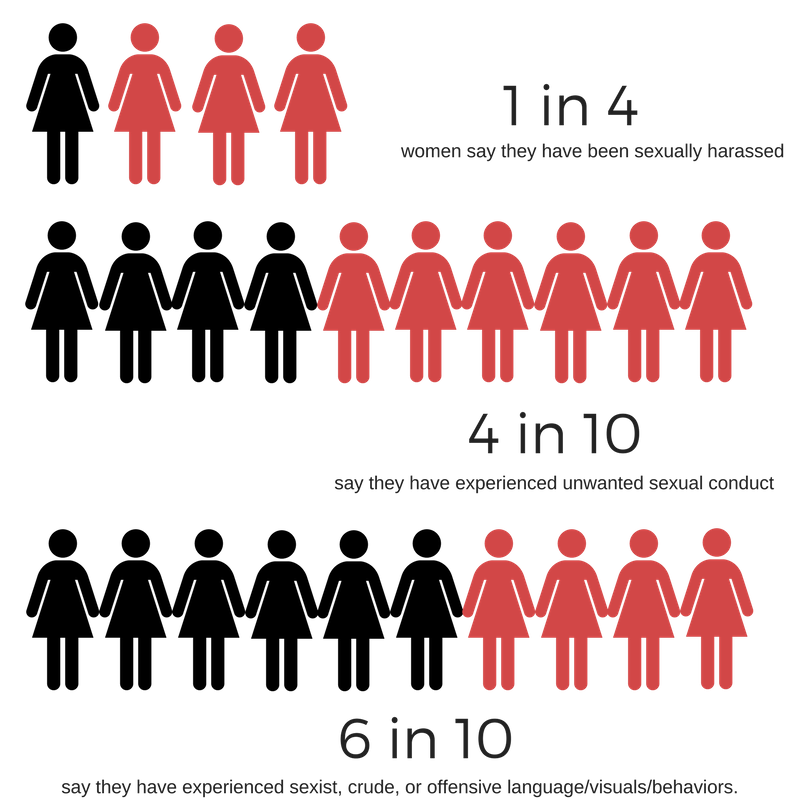 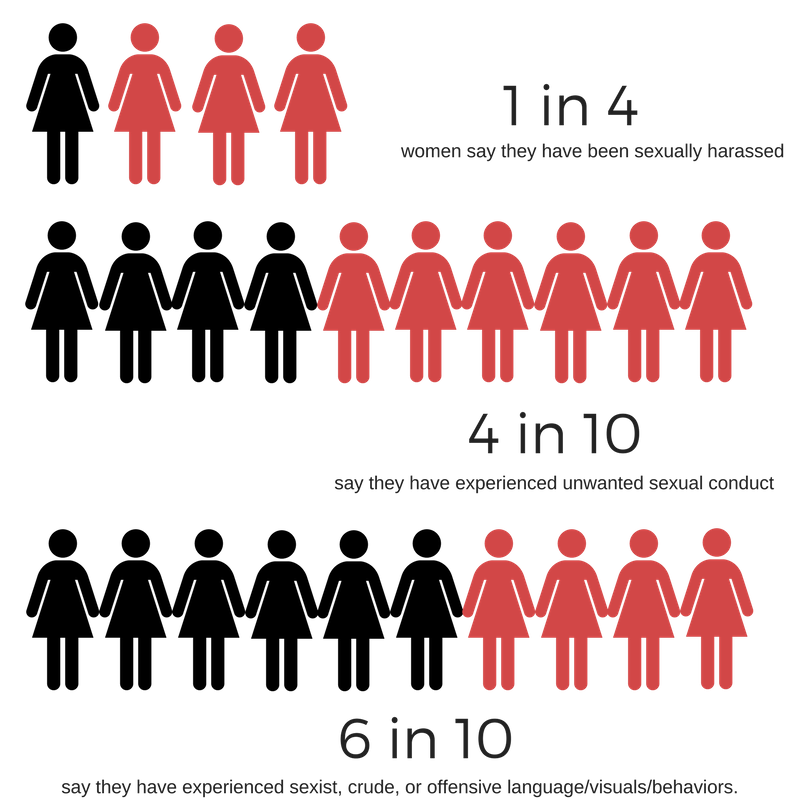 Types of Harassment
The three most common types of illegal harassment are:

VERBAL – Offensive jokes and language, threats and comments about a person’s physical appearance or personal life are examples of verbal harassment.

PHYSICAL – Touching, holding, grabbing and other unwanted gestures of a sexual or non-sexual nature. 

NON-VERBAL – Staring at a person’s body, offensive gestures and circulating degrading or offensive letters, pictures, email or cartoons.

*Please note, this is not an all-inclusive list of examples of harassment.
9
Key Issues
Was the conduct unwelcome?
The conduct is considered unwelcome if the employee did not invite the conduct and regarded it as undesirable.

Examples include, but are not limited to:
Sexual advances & references
Slurs, comments, jokes, innuendos
Inappropriate touching, gestures, pictures, slang expressions, etc.
10
Key Issues (cont.)
Was it based on a protected class status?

Was the conduct severe and pervasive?
 Would a reasonable person find the behavior offensive, intimidating 
	or abusive?
 Tangible effect on job not necessary
 Psychological harm not necessary
11
Commonwealth Policy Statement on Harassment Prevention
The Commonwealth of Kentucky does not tolerate harassment of any kind. All employees must avoid offensive or inappropriate behavior at work. Further, all employees are responsible for assuring that the workplace is free from harassment at all times. Types of prohibited conduct include, but are not necessarily limited to: harassment because of one’s race, color, national origin, sex, age, religion, sexual orientation, gender identity, veteran status, genetic information, disability, political affiliation, or ancestry.
Commonwealth’s Sexual Harassment Policy
State law prohibits unwelcome sexual advances, requests for sexual acts or favors, with or without accompanying promises, threats, or reciprocal favors or actions; or other verbal or physical conduct of a sexual nature that creates or has the intention of creating a hostile or offensive working environment. 

Examples of prohibited conduct include, but are not limited to, lewd or sexually suggestive comments, off-color language or jokes of a sexual nature; slurs and other verbal, graphic or physical conduct relating to an individual's sex; or any display of sexually explicit pictures, greeting cards, articles, books, magazines, photos or cartoons.
Take a Look…
Common Responses to Workplace Sexual Harassment
Two studies found that:
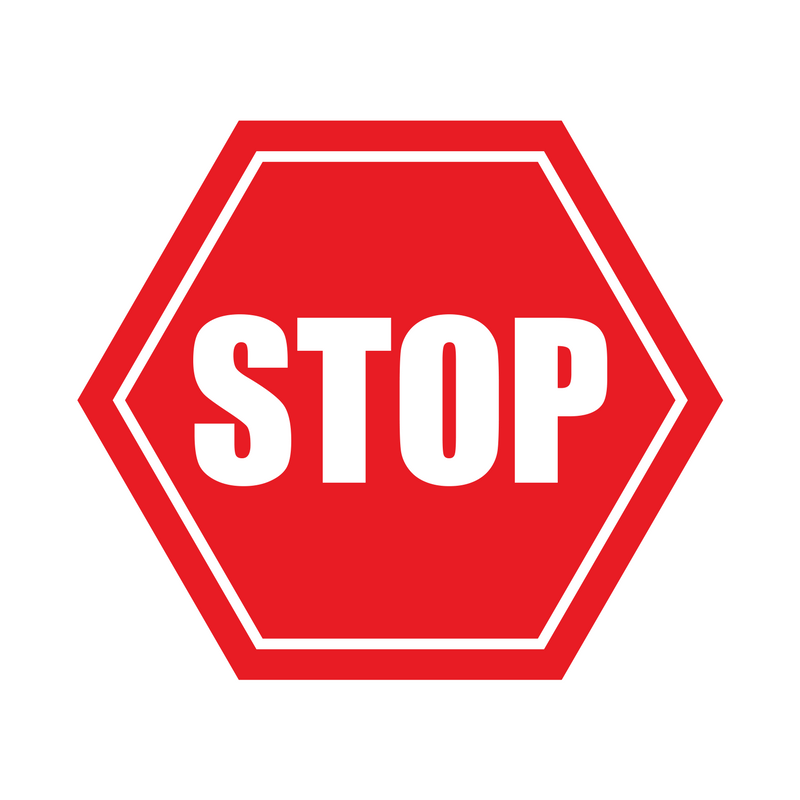 30% 
take action to stop it (less than half file a formal complaint)
70% 
do NOT take action to stop it
(instead they avoid the harasser, deny or downplay
the conduct, or ignore /endure what is happening)
Reasons Victims Don’t Take Action
They worry:
Nobody will believe them
Nothing will happen
They will be blamed for causing the offending actions
About social retaliation (humiliation and ostracism)
About professional retaliation (damage to their career and reputation)
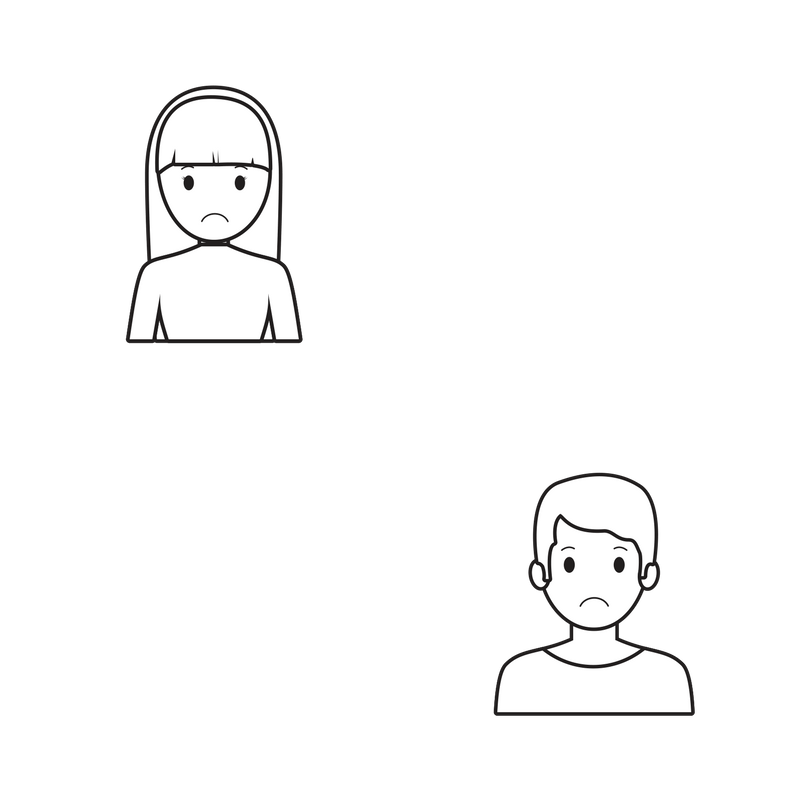 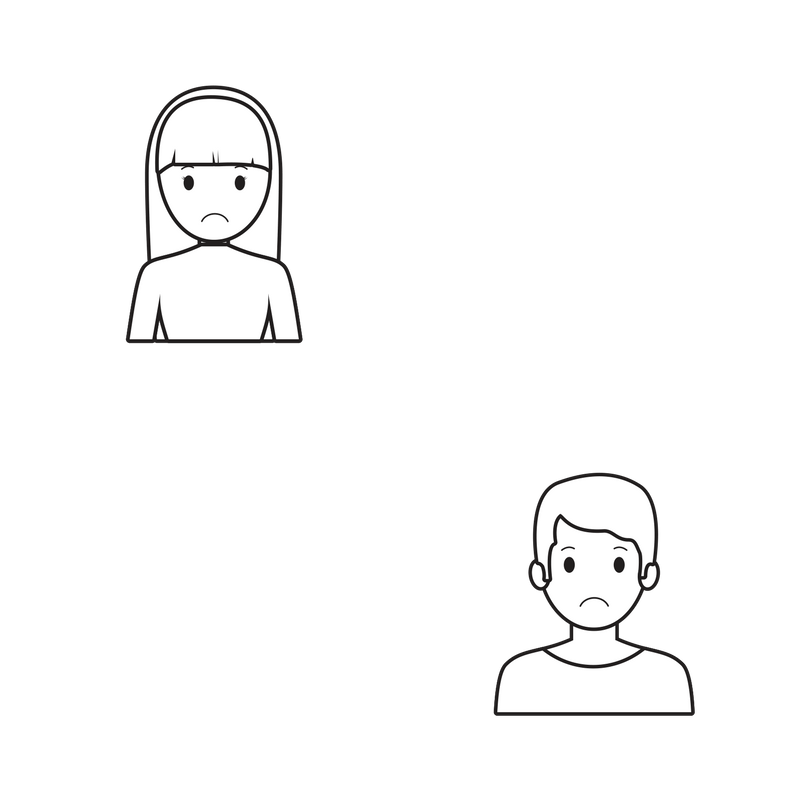 Gray Area…
WHO:	High-ranking official

WHAT:	Sends emails to female subordinates:

CONTENT:

“Too hot to trot. Especially on those skirt and dress days, lips stick matching. Lord have mercy. LOL!!! Not too old by a long shot.”
Regularly referred to woman as “Princess.”
Told another: “I just want to say you are a wonderful lady and I enjoy speaking with you. I also want to say you look very nice today. I hope my saying this does not mess up your shape, kind like eating a cup cake. You are very impressionable. Have a wonderful day.”

Questions to Ponder: 

Did this cross the line?

Even though no one submitted a written complaint, What should the organization do?
Who Can Commit Workplace Harassment or Create a Hostile Work Environment?
ANYONE

Management Personnel (managers, supervisors, directors, department heads, people you report to)

A Co-Worker

A Non-Employee
Harasser & Victim
Both the victim and harasser can be either gender or the same gender, and can hold any position in the agency.

The harasser can be the victim’s supervisor, a supervisor in another area, a co-worker, or someone who is not an employee, such as a client, customer, or shareholder.
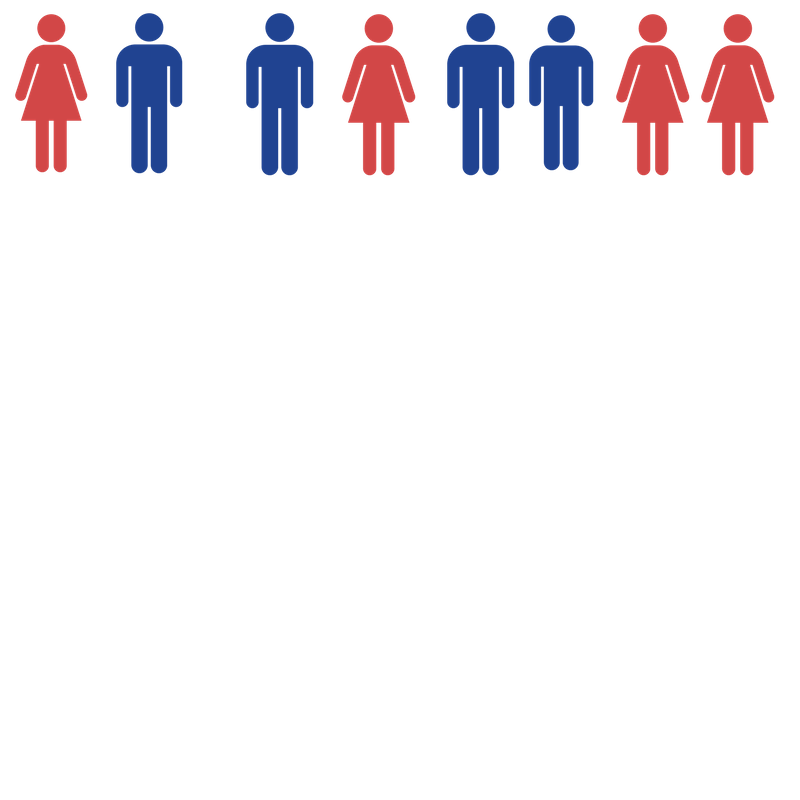 Bottom Line:
Harassment occurs across job level, gender, and age.
Hostile Work Environment
Occurs when verbal or physical conduct unreasonably interferes with an employee’s work, or creates an intimidating, or offensive working environment

or

Quid Pro Quo
“Something for Something”
20
Potential Harassing Behaviors
Pervasive sexist comments

Sexually suggestive jokes, stories, comments, posters, emails, texts

Repeated sexual advances or request for dates

Unwanted sexual attention (staring at or inappropriate touching of body)

Sexual comments about appearance, clothing or body parts

Request for sex or sexual favors in exchange for job benefit

Offensive comments about someone’s sexual orientation or gender identity

Company or manager awareness of inappropriate conduct but no action taken
Agency Liability: Tangible Employment Action
An employer is always liable for harassment by a supervisor on a prohibited basis that culminates in a tangible employment action.

If a tangible employment action results from harassment by a supervisor, the agency is automatically liable. 

Examples of tangible employment actions include:
Hire and/or Fire
Promote or Fail to Promote
Demote
Terms and Conditions: 
Reassignment, Work schedule
Compensation
Unsolicited change in duties or responsibilities
Change Benefits
22
Agency Liability: Hostile Environment Created by Management
Agency is liable unless both elements of an affirmative defense are met:

If the agency exercised reasonable care to prevent and promptly correct the harassment; and 

The employee unreasonably failed to take advantage of any preventative or corrective opportunities offered by the agency or to avoid harm otherwise.
23
Agency Liability:  Hostile Environment Created by Co-Worker or Non-Employee
Agency is liable if it knew or should have known of the harassment and failed to take immediate and appropriate action

Agency knowledge is assumed if:
The victim complains about harassment to management personnel;
The conduct occurred in the presence of the supervisor; or
The conduct is widespread.
24
It’s On Us: Don’t Be A Bystander
Bystander Intervention:
Intervening if you see behavior or hear language that promotes harassment.

WHY?
It promotes an inclusive workplace.
It let’s others feel supported.
It creates an environment that does not tolerate harassment.
25
Bystander Exercise
5 Steps to Intervening
Notice an event
Recognize there is a problem
Take responsibility for acting
Decide how to respond appropriately
Respond
27
Step 1: Notice an Event
Recognize actions or patterns of behaviors that might signal harassment.

Ex: someone saying inappropriate things, unwanted touching, etc.
28
Step 2: Recognize There is a Problem
Ask yourself: does action need to be taken?

If I don’t act, could the situation get worse?
If YES, proceed to step three.
29
Step 3: Take Responsibility For Acting
Know your role in the situation… It’s all of our responsibilities.

If it was my friend or family member, would I want someone to act?
30
Step 4: Decide How To Respond
Options include:
Direct
Distract
Delegate
Resources to consider:
Workplace Security
Supervisors
Human Resources
KEAP
Police/911
31
Step 5: Respond
Take Action!

Do something, and don’t just ignore the behavior.
32
Retaliation
Complaints of harassment will be promptly and carefully investigated, and all employees are assured that they will be free from any and all reprisal or retaliation from filing such complaints.
33
Retaliation (cont.)
It is unlawful for any employer to retaliate against an employee for filing a complaint and/ or participating in an investigation
Resisting sexual advances or intervening to protect others 

Retaliation has occurred when a harassment victim suffers a negative action as a result of reporting the harassment.
Bottom Line: 
When an employee complains of Sexual Harassment, YOU or others in the agency must not take any action the employee views as punishment or retaliation against the complainant.
34
Retaliation (cont.)
Three essential elements of retaliation:

Protected activity – opposition to discrimination or participation in the statutory complaint process

Adverse actions – denial of promotion, job benefits, demotion, suspension, termination, reprimands, negative evaluations

Causal connection – between the protected activity and the adverse action
35
Retaliation (cont.)
Protected Activity

EEOC regulations protect those individuals who:
Oppose a practice made unlawful by one of the employment discrimination statutes; or

File a charge, testify, assist, or participate in any manner in an investigation, proceeding, hearing or litigation under Title VII.
36
Responding to Harassment
Approach the harasser

Explain how you are offended

Ask the harasser to change his/her behavior

Agree on terms for future interactions

Follow complaint procedures

Share concern with Management
37
Complaint Filing Options
Supervisor/Executive Director

EEO Coordinator/Counselor

Kentucky Employees Mediation Program (KEMP)

Ombudsman

Grievance Process (30 Days)

Personnel Board (60 Days to 1 Year)

Office of Diversity, Equality and Training (30 Days)

Kentucky Commission on Human Rights (180 Days)

Equal Employment Opportunity Commission (EEOC) (300 Days)
38
Taking Action: What is YOUR Responsibility?
Know and Comply with Commonwealth Policy

Immediately Report to HR any complaint you receive or incidents you witness

Do NOT retaliate against an employee

Work to ensure the harassment stops and does not reoccur
Taking Action
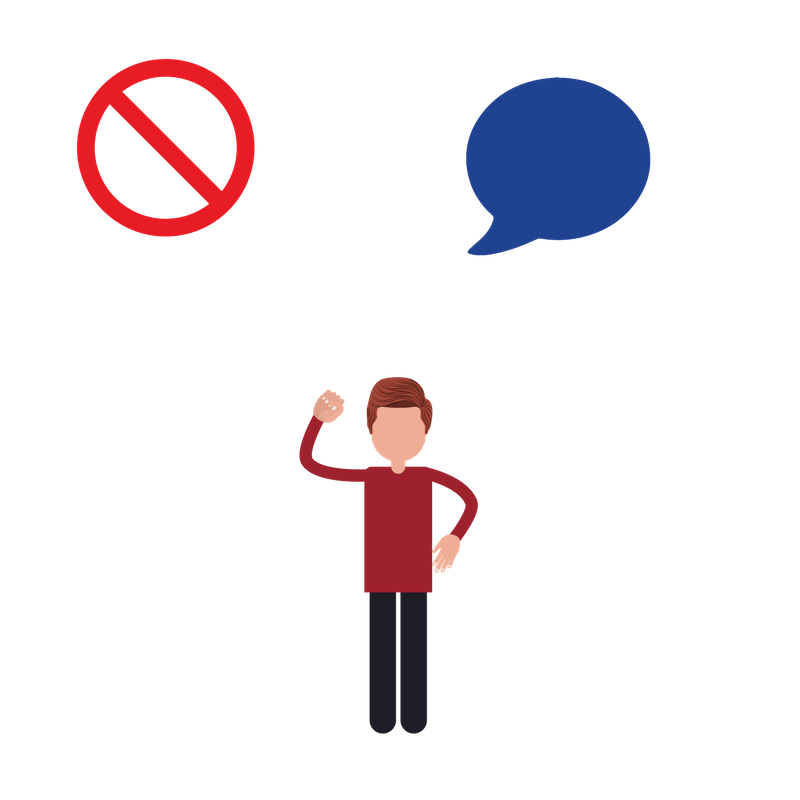 Speak up
Know the signs
Practice zero tolerance
Don’t retaliate (also against the law)
Build culture of respect
Raise awareness with mandatory employee training
Start at the top (make sure leaders are fully aware of the law)
Steer clear of inappropriate behaviors
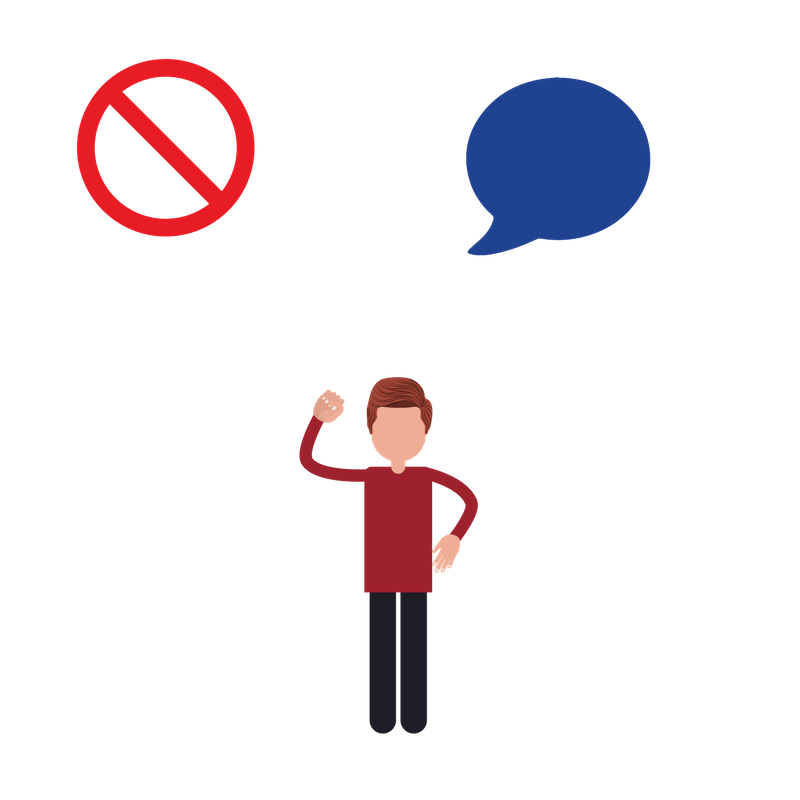 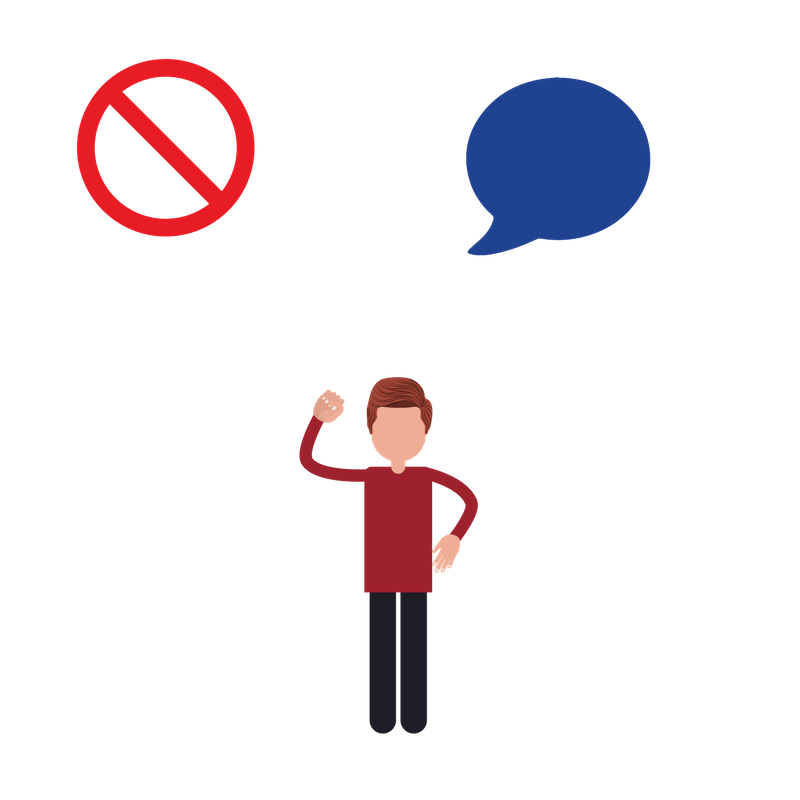 Filter what you say and do at work
Empower your people to speak up
Document all reported claims and take all reports seriously
Taking Action: How do we STOP this?
Are you not acting the same way you interviewed? 
Is it sexually suggestive? 
Is it crude? 
Are you browsing trashy websites?
Do you view the workplace as a bar/club/bedroom? 
Are you or someone else flirting with/hitting on someone? 
Do you think you can communicate garbage by email or text messages without impunity? 
Does it denigrate someone’s religion? Race? Gender?
Just….
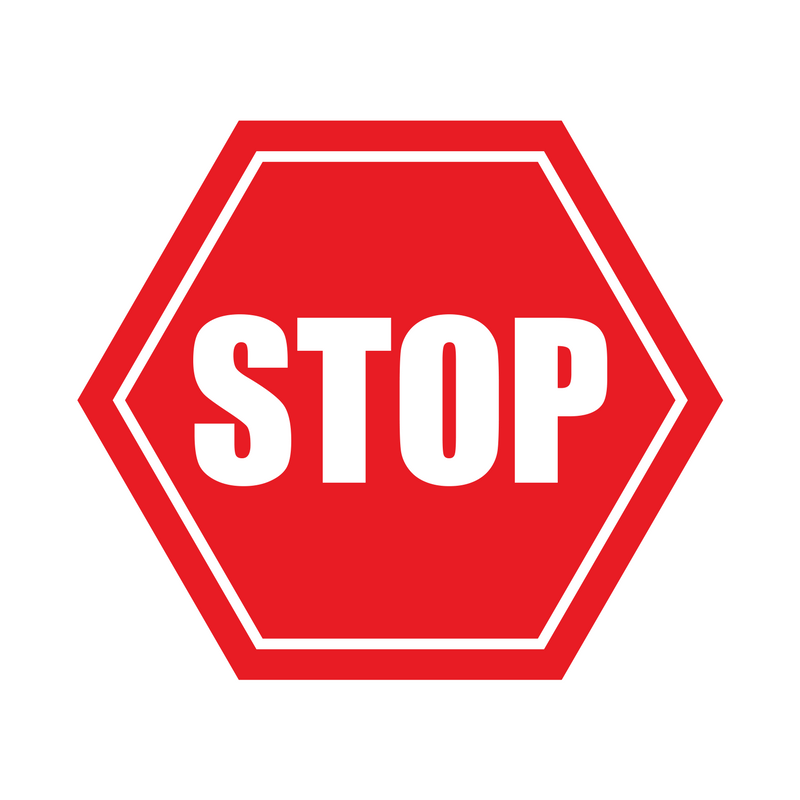 Taking Action: What is YOUR Responsibility?
R-E-S-P-E-C-T

Professionalism

Civility 

Awareness

Guts
Let’s Recap….
Harassment is defined by the Commonwealth of Kentucky as  any unwelcome verbal or physical conduct based on the following protected bases:

Race, color, national origin, sex, age, religion, sexual orientation, gender identity, veteran status, genetic information, disability, political affiliation, or ancestry.
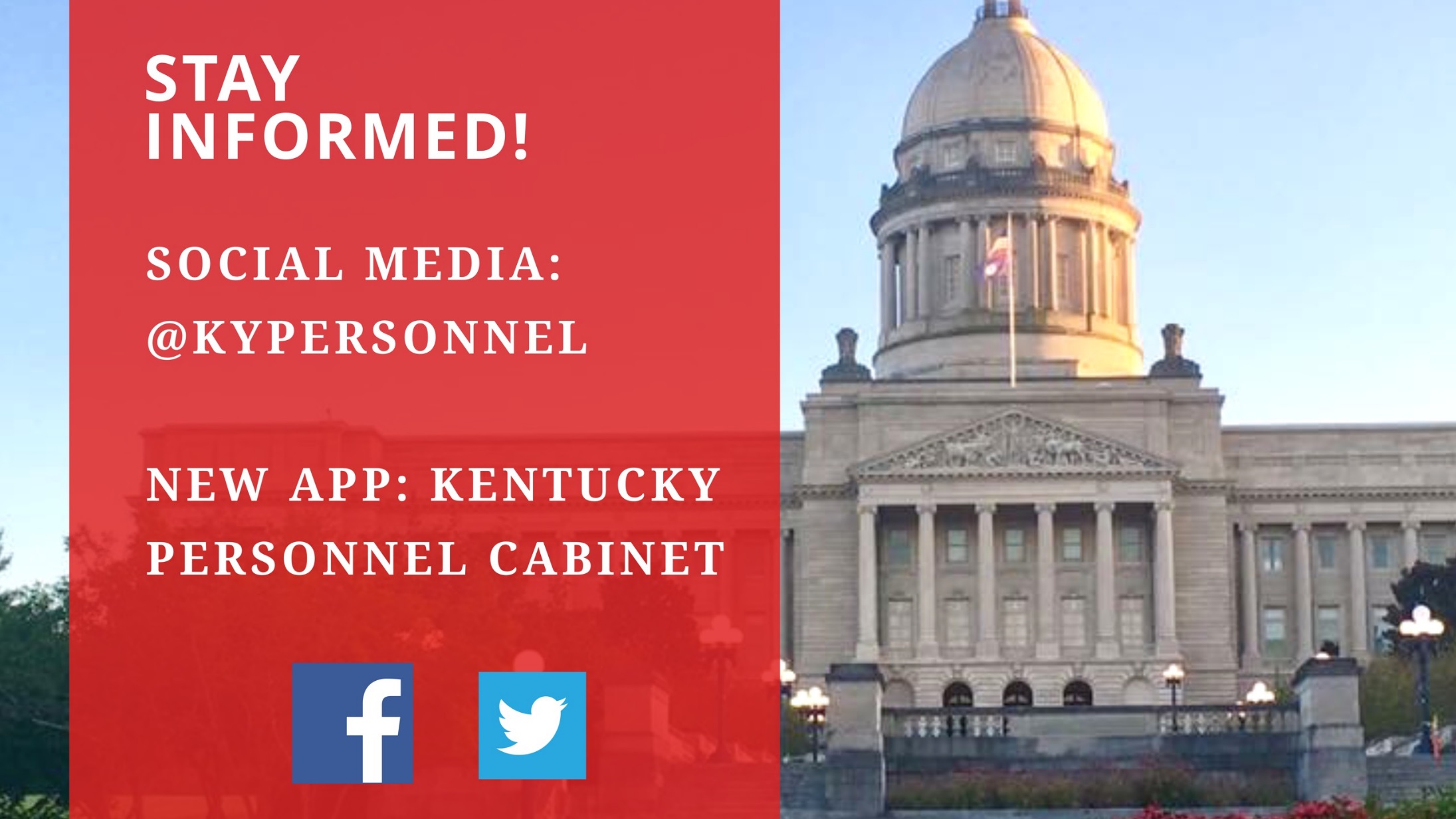 https://personnel.ky.gov/Pages/diversity.aspx
Singer.Buchanan@ky.gov
ColeneH.Elridge@ky.gov 
502-564-8000